CÁLCULOS ESTEQUIOMÉTRICOS
OLÁ!!!EU SOU A PROF. LUANA NUNES
E DEPOIS DE APRENDER SOBRE CÁLCULOS QUÍMICOS, VAMOS TRABALHAR AS RELAÇÕES DE QUANTIDADES DA REAÇÕES QUÍMICAS.
CRITÉRIOS DE SUCESSO
Trabalhar com amostras impuras
Identificar a relação estequiométrica
Identificar o reagente em excesso, se houver
Realizar cálculos das quantidades de reagentes e produtos
Realizar cálculos desprezando a impureza da amostra
Realizar cálculos das quantidades de reagentes e produtos
Calcular o rendimento da reação
Converter as quantidades
Identificar o percentual de processamento da reação
Transformar as diferentes quantidades umas nas outras
O QUE IREMOS APRENDER
01
02
RELAÇÕES ESTEQUIOMÉTRICAS
REAGENTE EM EXCESSO E REAGENTE LIMITANTE
03
04
GRAU DE PUREZA
RENDIMENTO
Estequiometria
é a parte da Química que estuda as proporções dos elementos que se combinam ou que reagem.

é o cálculo que permite relacionar quantidades de reagentes e produtos, que participam de uma reação química com o auxílio das equações químicas correspondentes.
Regras gerais para o cálculo estequiométrico
Montar a proporção baseando-se nos dados e nas perguntas do problema (massa-massa, massa-mol, massa-volume etc.)
Escrever a equação química do processo
01
02
03
04
Utilizar regras de três para chegar à resposta
Acertar os coeficientes estequiométricos da equação química
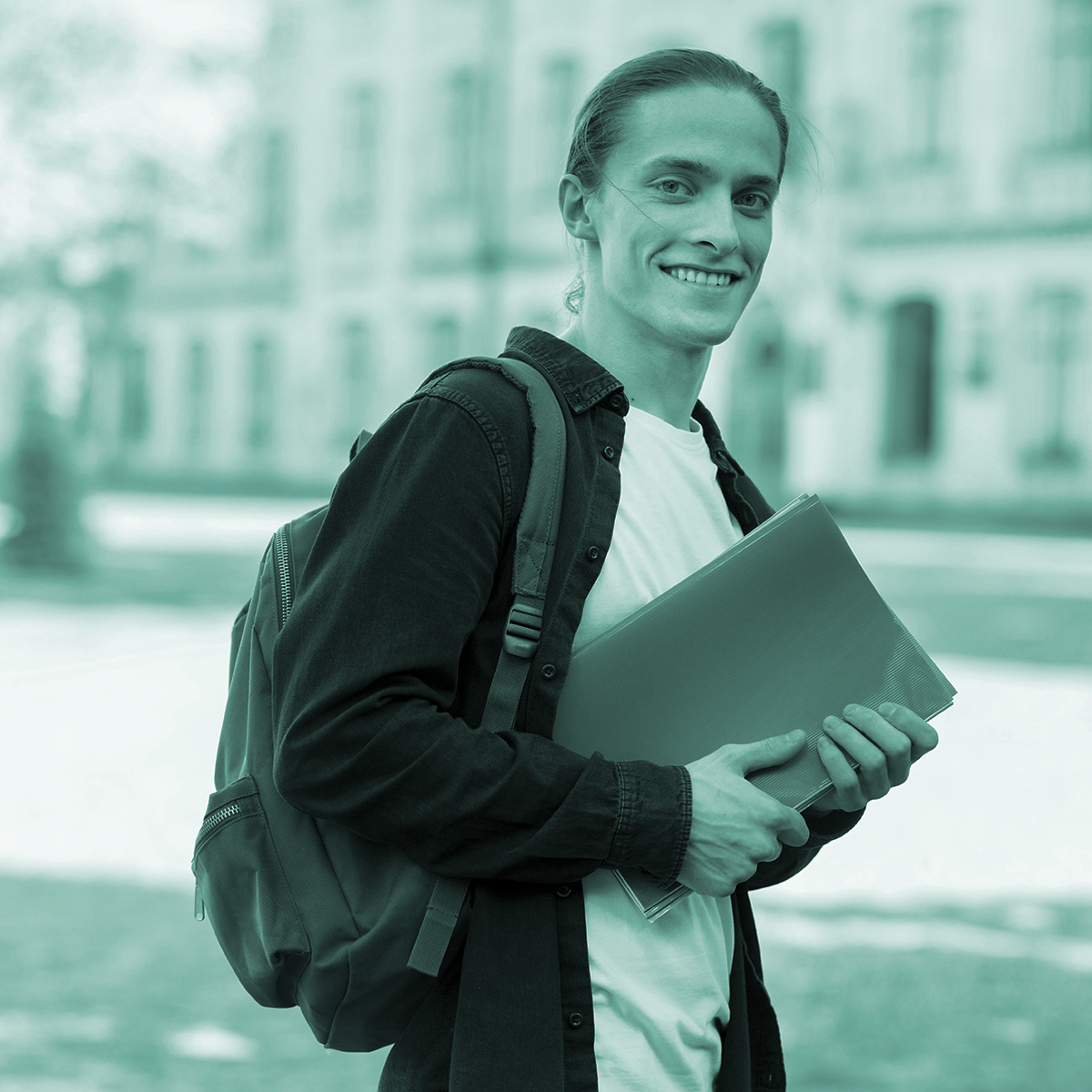 01
RELAÇÕES ESTEQUIOMÉTRICAS
Relações auxiliares
Massa molar = massa molecular em gramas;
1 mol = 6.1023 partículas;
1 mol de gás = 22,4 L nas CNTP .

Exemplo:
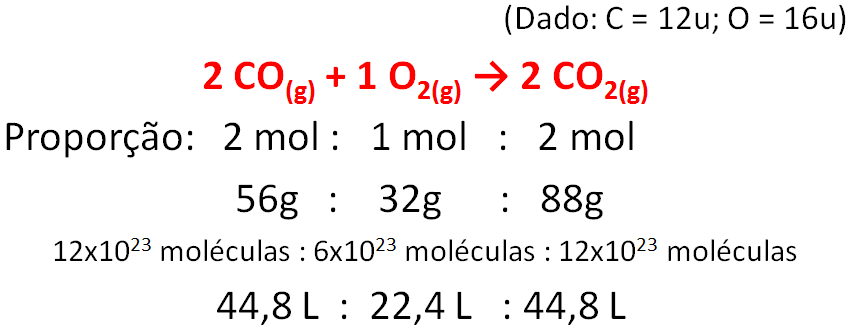 Exemplo
Com intenção de realizar uma combustão completa utilizando 161 g de álcool etílico (C2H6O), para produção de dióxido de carbono (CO2) e água (H2O), que massa de oxigênio (O2), em gramas, deve ser empregada?

Dados: C= 12 g/mol, H= 1 g/mol, O= 16 g/mol

equação balanceada:

Álcool etílico (C2H6O): 1 x 46 = 46 g
Oxigênio (O2): 3 x 32 g = 96 g


Portanto, em uma combustão completa de 
161 g de álcool etílico deve ser empregado 
336 g de oxigênio para queimar todo o combustível.
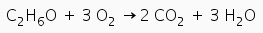 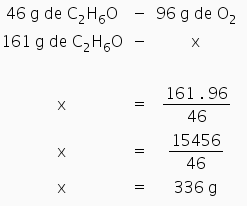 QUIZ
1
TESTE OS SEUS CONHECIMENTOS
https://forms.gle/1AZrMxY4nDJ97ASh7
ABRA O FORMULÁRIO
2
3
RESOLVA E SUBMETA AS SUAS RESPOSTAS
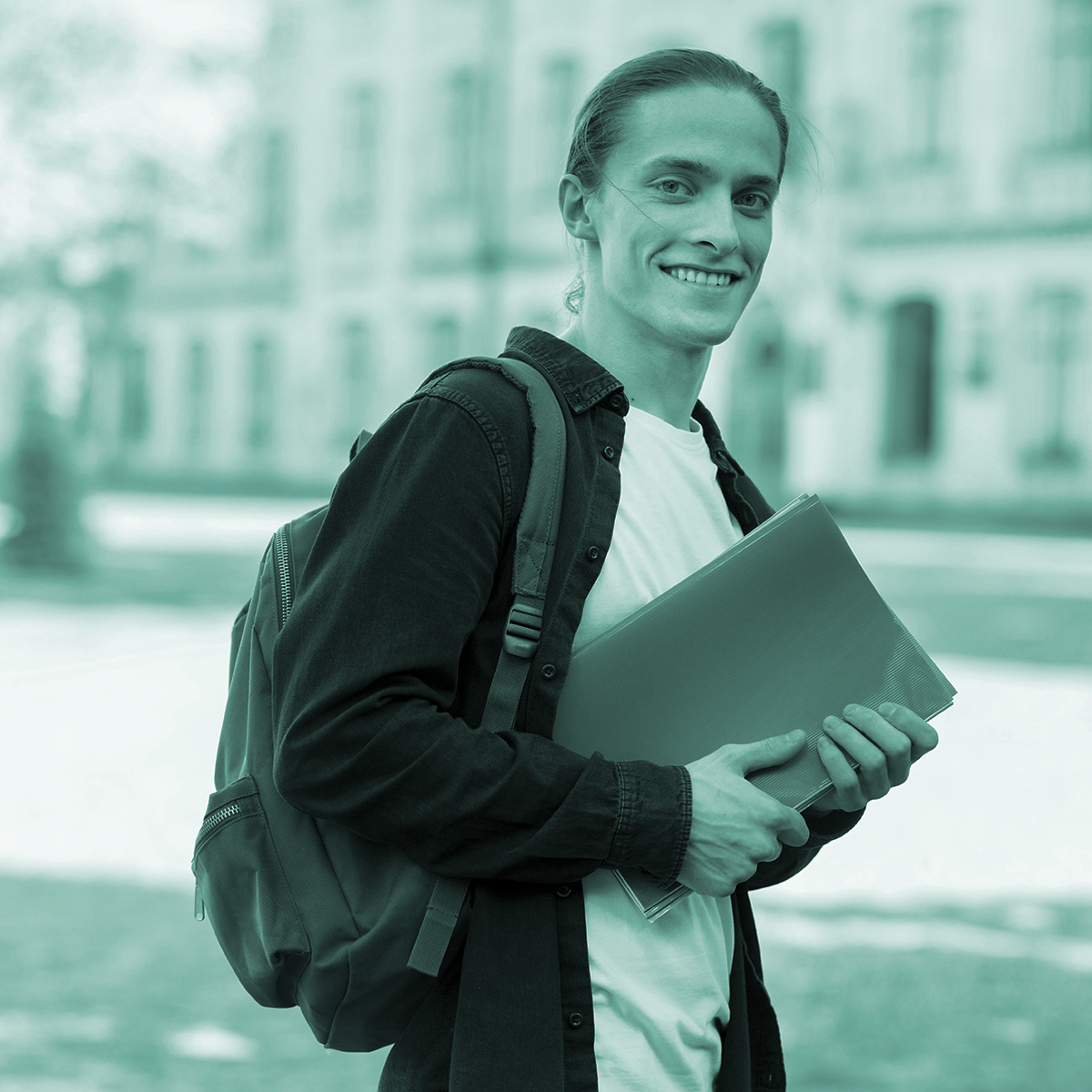 02
REAGENTE EM EXCESSO E REAGENTE LIMITANTE
REAGENTE EM EXCESSO E REAGENTE LIMITANTE
O reagente limitante 
limita a reação, pois depois que ele é totalmente consumido, a reação cessa, não importando a quantidade em excesso que ainda tenha do outro reagente.

O reagente em excesso
não é consumido totalmente na reação.
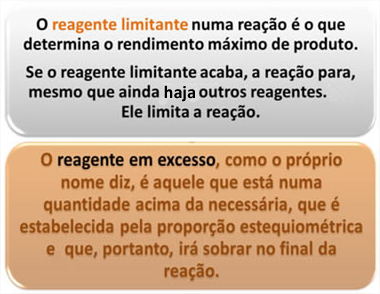 Ou seja...
ANALOGIA
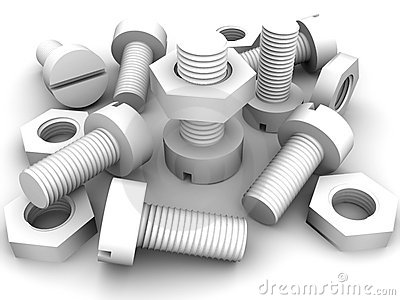 Digamos que temos 8 parafusos e 6 porcas. 
Nesse caso, as porcas atuam como os reagentes limitantes e os parafusos como os reagentes em excesso, porque iremos parar de montar os conjuntos quando as porcas acabarem e irão sobrar ainda dois parafusos.
COMO DESCOBRIR SE UM DOS REAGENTES ESTÁ EM EXCESSO
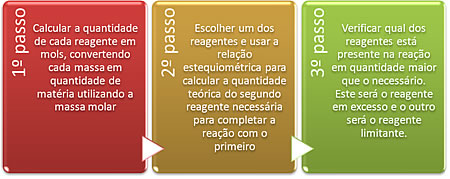 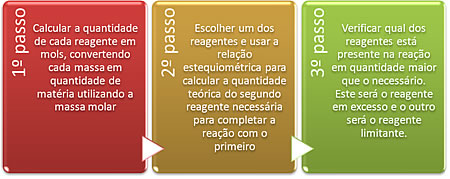 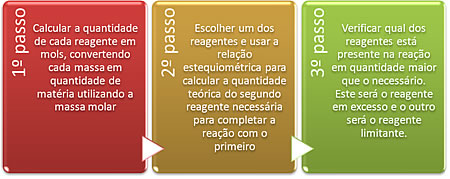 EXEMPLO
Considere a seguinte reação corretamente balanceada:

6 Na(l) + Al2O3(s) → 2 Al(l) + 3 Na2O(s)

a) Determine o reagente limitante e o reagente em excesso dessa reação quando 5,52g de sódio reage com 5,10 g de Al2O3.

b) Qual é a massa de alumínio produzida?

c) Qual é a massa do reagente em excesso que permanecerá sem reagir no final do processo?
RESOLUÇÃO
a) CÁLCULO DO NÚMERO DE MOL:
nNa = 5,52g / 23 g/mol → nNa = 0,24 mol
nAl2O3= 5,10g / 102 g/mol → nAl2O3 = 0,05 mol

   6 Na(l) + Al2O3(s) → 2 Al(l) + 3 Na2O(s)
6 mol -----  1 mol
0,24 mol---- x
                                         x = 0,04 mol

Assim, o Al2O3(s)­ é o reagente em excesso e o Na é o reagente limitante.
B) 6 Na(l) + Al2O3(s) → 2 Al(l) + 3 Na2O(s)

6 mol de Na ---- 2 mol de Al
6 mol . 23 g/mol de Na ----- 2 mol . 27 g/mol de Al

138 g de Na ---- 54 g de Al5,52 g de Na ---- y
y = 54 . 5,52           138
y = 2,16 g de Al serão produzidos.
C) permanecem sem reagir 0,01 mol DE Al2O3

      1 mol = 102g
0,01mol = x

X = 1,02g
QUIZ
1
TESTE OS SEUS CONHECIMENTOS
https://forms.gle/tcbTWErLTJFPBCs38
ABRA O FORMULÁRIO
2
3
RESOLVA E SUBMETA AS SUAS RESPOSTAS
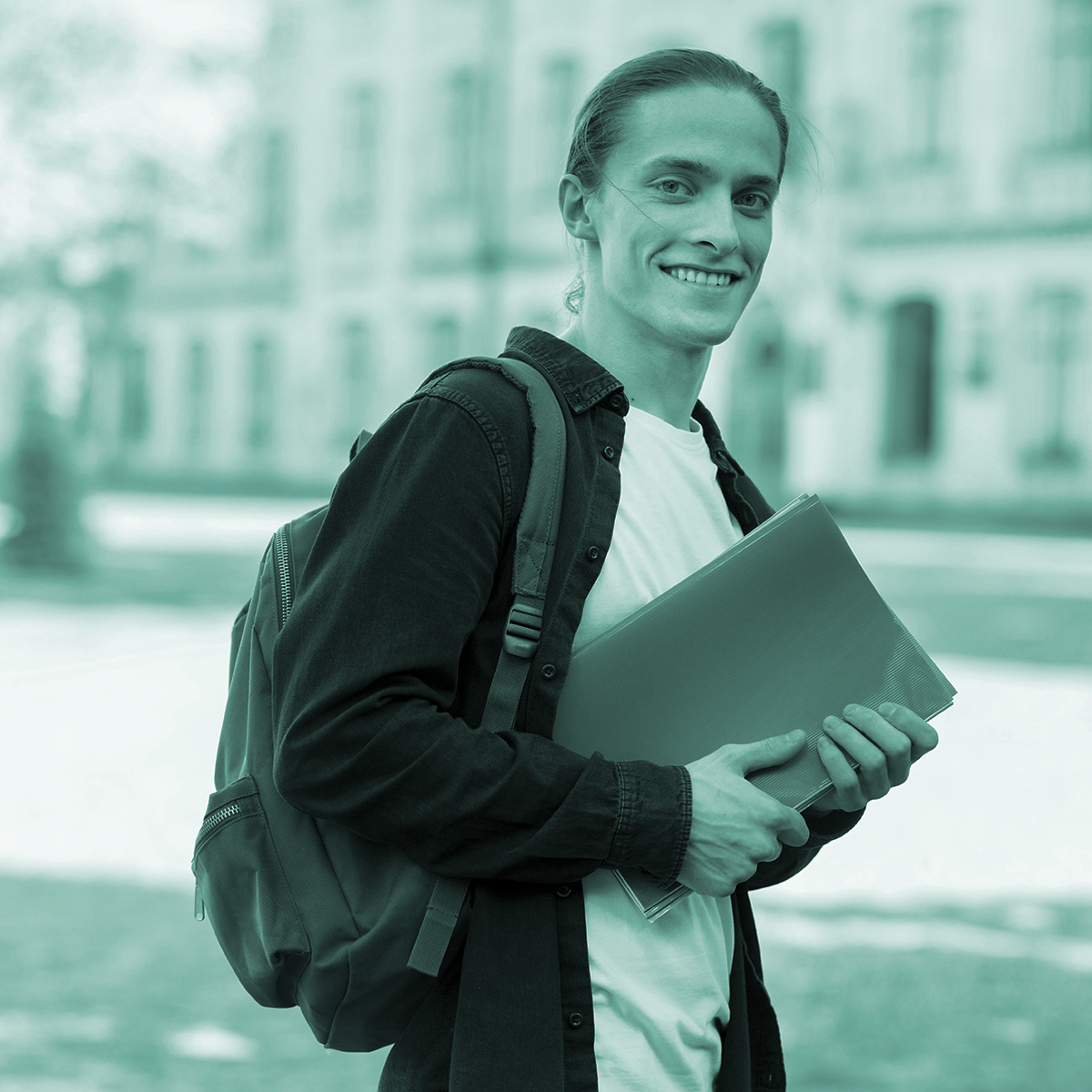 03
GRAU DE PUREZA
Pureza
É o quociente entre a massa da substância pura e a massa total da amostra. 
Pode ser expressa em porcentagem.

Pureza = massa da substância pura / massa da amostra x 100

Exemplo: 
Qual a massa de CaCO3  presente numa amostra de 200g de calcário cuja pureza é de 80%?
Resolução:
100g de calcário → 80g de CaCO3200g de calcário → x
x = 160g de CaCO3
LEMBRETE
PARA REALIZAR CÁLCULOS ESTEQUIOMÉTRICOS DEVE-SE LEVAR EM CONSIDERAÇÃO APENAS A PARTE PURA DA AMOSTRA. 
DEVE-SE DESPREZAR A IMPUREZA.
EXEMPLO
Qual é a massa de óxido de cálcio (CaO) obtida na decomposição de 250 g de calcário, contendo 80% de carbonato de cálcio(CaCO3)? (Dados: Massas molares: Ca = 40 g/mol, O = 16 g/mol, C = 12 g/mol).

Resolução:
A reação é dada por:          CaCO3 → CaO + CO2

As massas molares são: MM(CaCO3) = 100 g/mol, MM(CaO) = 56 g/mol, MM (CO2) = 44 g/mol

Descobrindo quanto de carbonato realmente há na amostra que poderá reagir:
100 g de calcário ---- 80 g de CaCO3 (porque a pureza é de 80%)
250 g de calcário ---- x 
                                                  x =  200 g de CaCO3
CONTINUAÇÃO DO EXEMPLO
Visto que a proporção estequiométrica na equação química balanceada é de 1:1, temos:

CaCO3    →    CaO    +    CO
1 mol             1 mol
100 g/mol      56 g/mol

100 g de CaCO3 ------- 56 g de CaO
200 g de CaCO3 ------- y
y = 112 g de CaO serão produzidos.
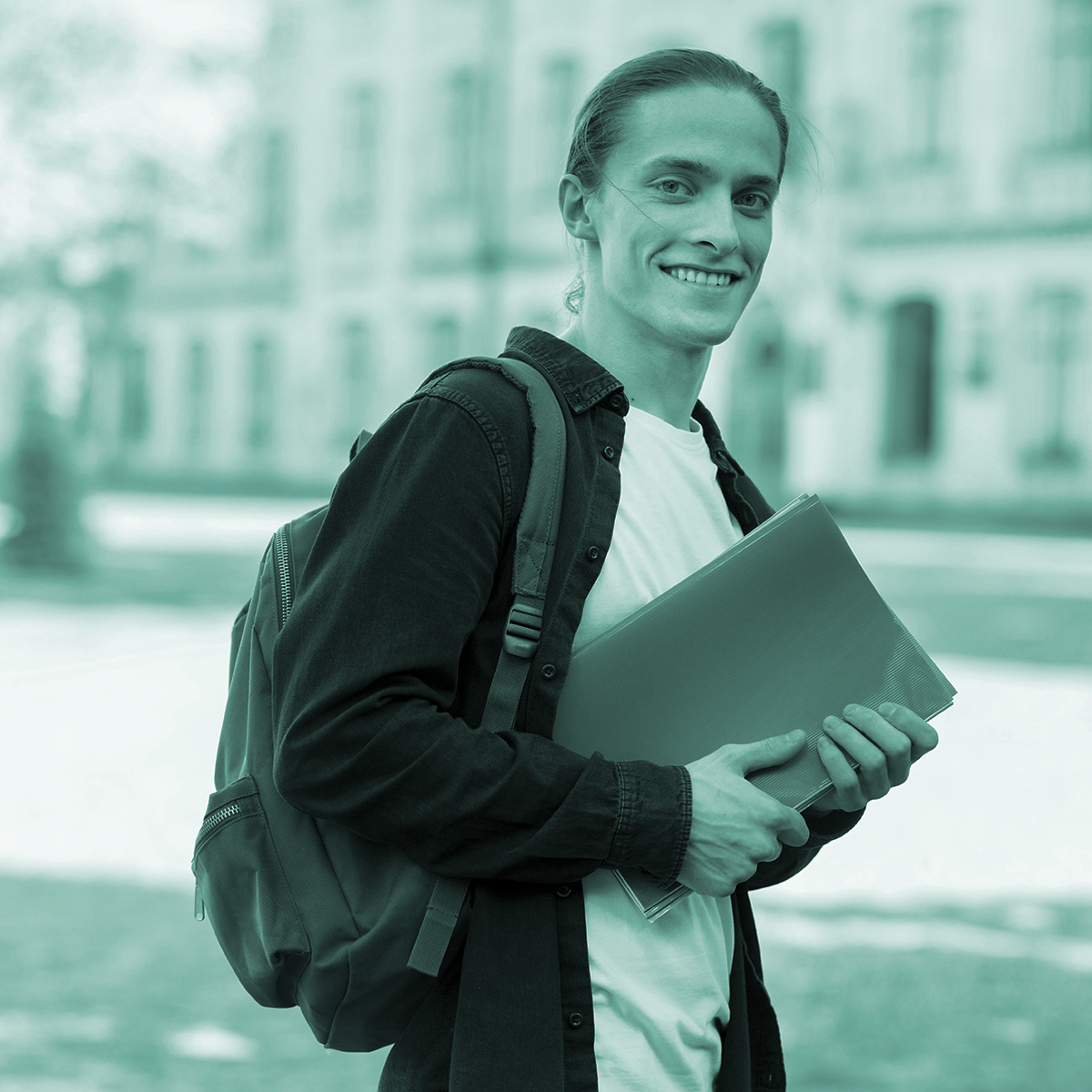 04
RENDIMENTO
Rendimento de uma reação
É o quociente entre a quantidade de produto realmente obtida, e a quantidade teoricamente calculada. 
Pode ser expresso em porcentagem.
Rendimento = quantidade real / quantidade teórica x 100
Exemplo
(UPE/SSA) As lâmpadas incandescentes tiveram a sua produção descontinuada a partir de 2016. Elas iluminam o ambiente mediante aquecimento, por efeito Joule, de um filamento de tungstênio (W, Z= 74). Esse metal pode ser obtido pela reação do hidrogênio com o trióxido de tungstênio (WO3), conforme a reação a seguir, descrita na equação química não balanceada:

WO3(s) + H2(g)  → W(s) + H2O(l)

Se uma indústria de produção de filamentos obtém 31,7 kg do metal puro a partir de 50 kg do óxido, qual é o rendimento aproximado do processo utilizado?
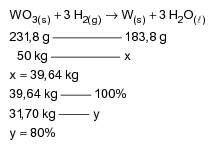 QUIZ
1
TESTE OS SEUS CONHECIMENTOS
https://forms.gle/gcwqTYRz7dMR7hqf8
ABRA O FORMULÁRIO
2
3
RESOLVA E SUBMETA AS SUAS RESPOSTAS
Lembre-se do nosso esquema de estudo...
Química
RELEIA E 
REFAÇA
LEIA
ANOTE
TESTE
A ESTEQUIOMETRIA SE APRENDE COM TREINO E PRÁTICA!!!
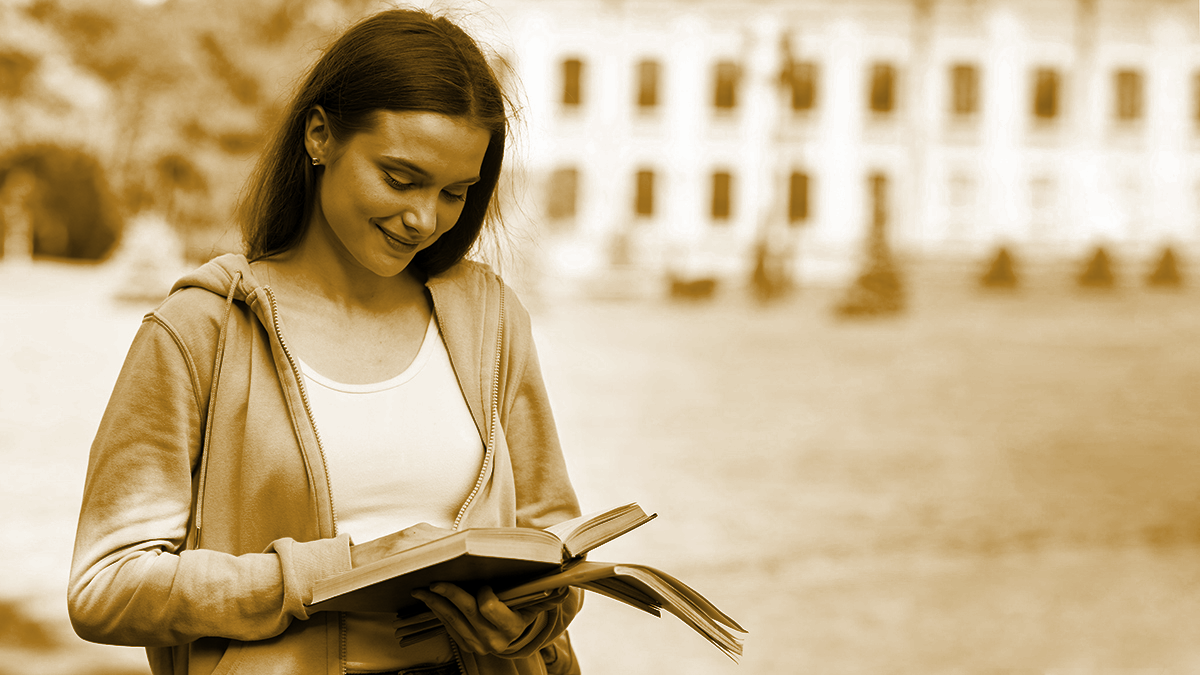 “NA VIDA NÃO EXISTE NADA A SER TEMIDO, APENAS A SER COMPREENDIDO.”
—MARIE CURIE
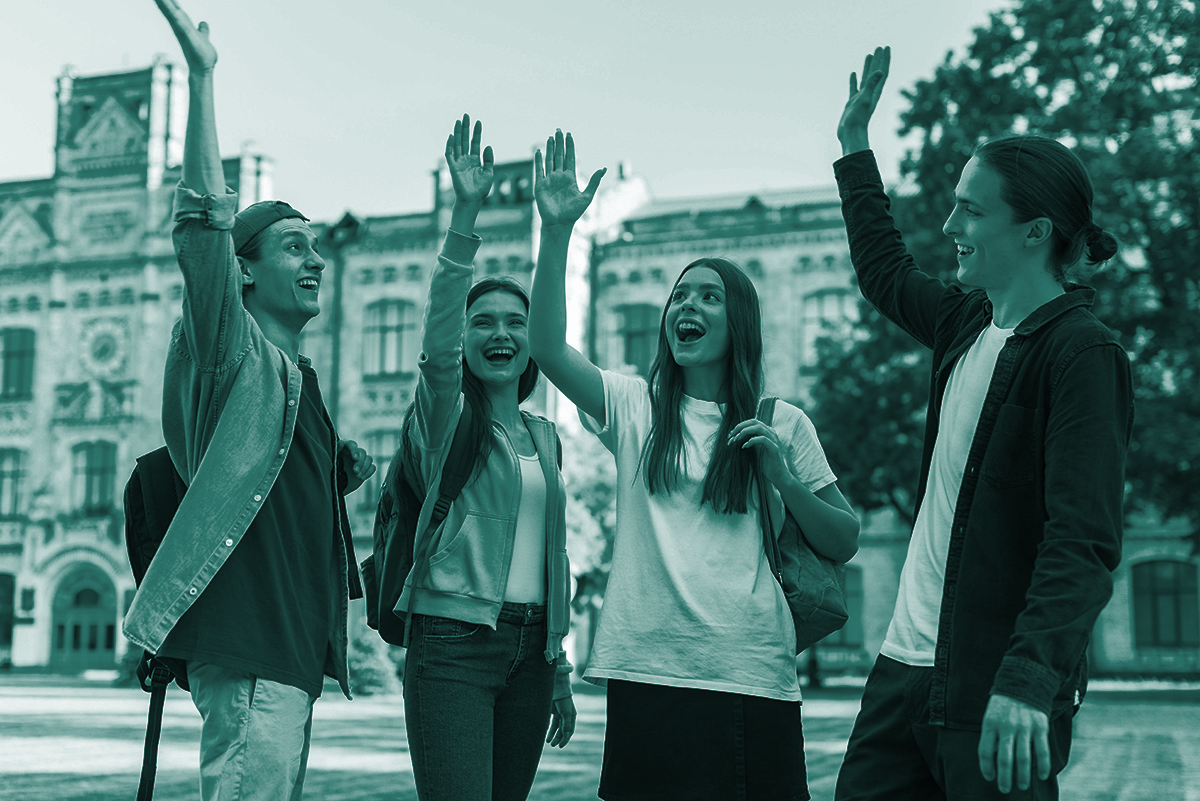 OBRIGADA!
ALGUMA DÚVIDA?

ANOTE E ENTRE EM CONTATO...
REFERÊNCIAS
https://www.vestibulandoweb.com.br/educacao/quimica/questoes-estequiometria-rendimento-de-reacoes/

https://mundoeducacao.uol.com.br/quimica/reagente-excesso-reagente-limitante.htm

https://www.manualdaquimica.com/quimica-geral/estequiometria-das-reacoes-quimicas.htm

https://brasilescola.uol.com.br/quimica/rendimento-uma-reacao.htm

https://mundoeducacao.uol.com.br/quimica/calculos-estequiometricos-com-reagentes-impuros.htm

https://www.soq.com.br/conteudos/em/estequiometria/p5.php